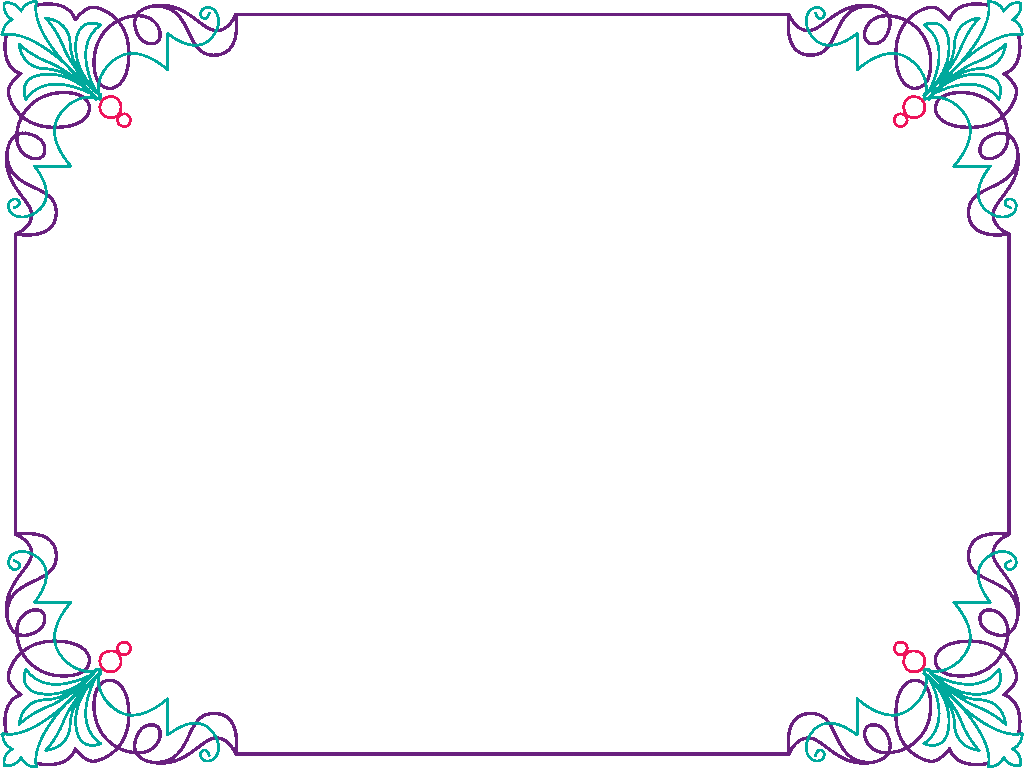 Chào mừng các bạn đến với ô cửa của phần chơi "Ô chữ"
GOOD LUCK
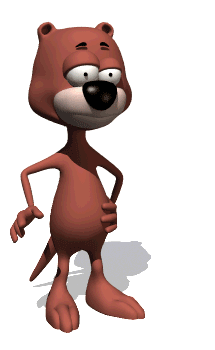 Bạn hãy chọn ô sao cho đúng nếu không chúng ta sẽ bị thoát ra ngoài
!!!!!!!!!!!!!
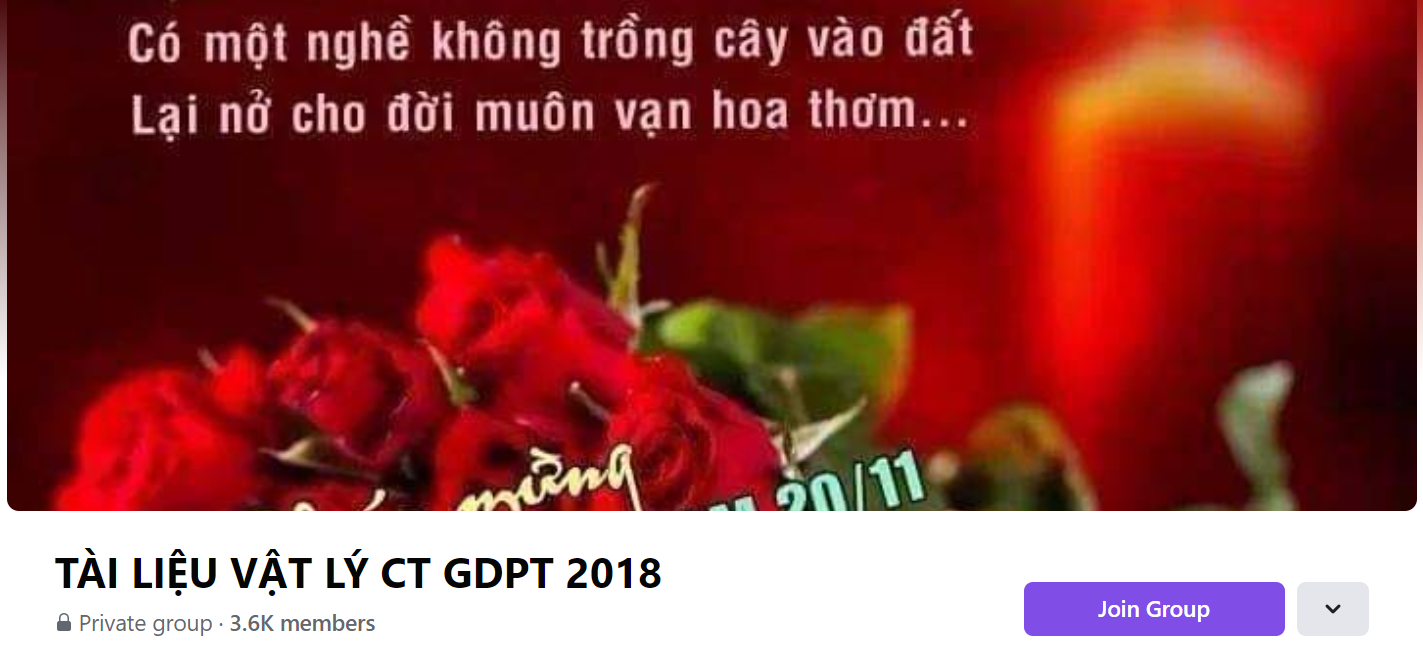 SƯU TẦM: ĐOÀN VĂN DOANH, NAM TRỰC, NAM ĐỊNH
LINK NHÓM DÀNH CHO GV BỘ MÔN VẬT LÝ TRAO ĐỔI TÀI LIỆU VÀ CHUYÊN MÔN CT 2018
https://www.facebook.com/groups/299257004355186